LOGO HERE
COMPANY PROFILE
Fine PPT Templates
Insert the Subtitle of Your Presentation
Reporter:freeppt7.com
Time:2020.XX.XX
https://www.freeppt7.com
CONTENTS
Company profile
Plan for the future
PART 01
PART 04
Main business
Product introduction
PART 02
PART 03
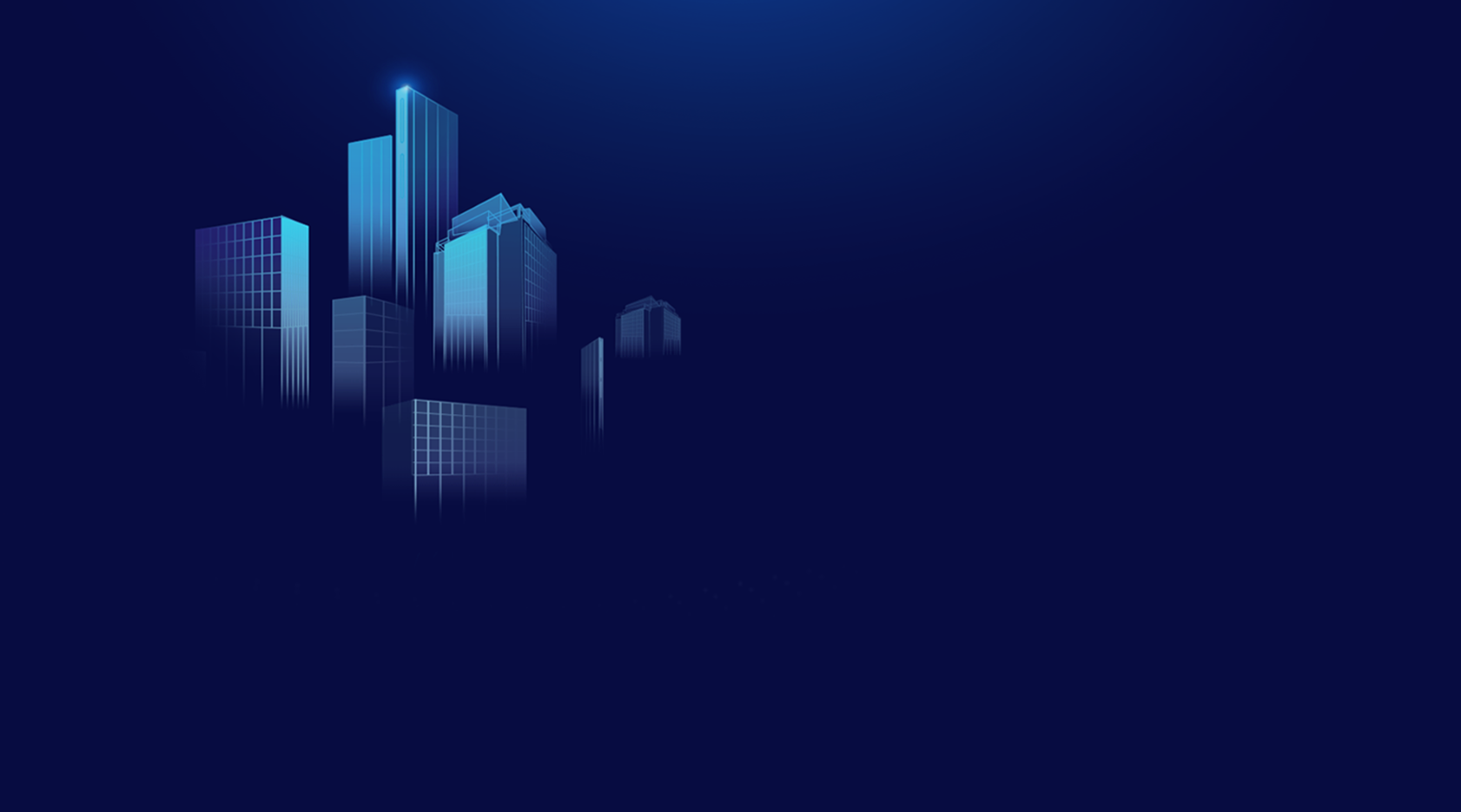 COMPANY PROFILE
Company profile
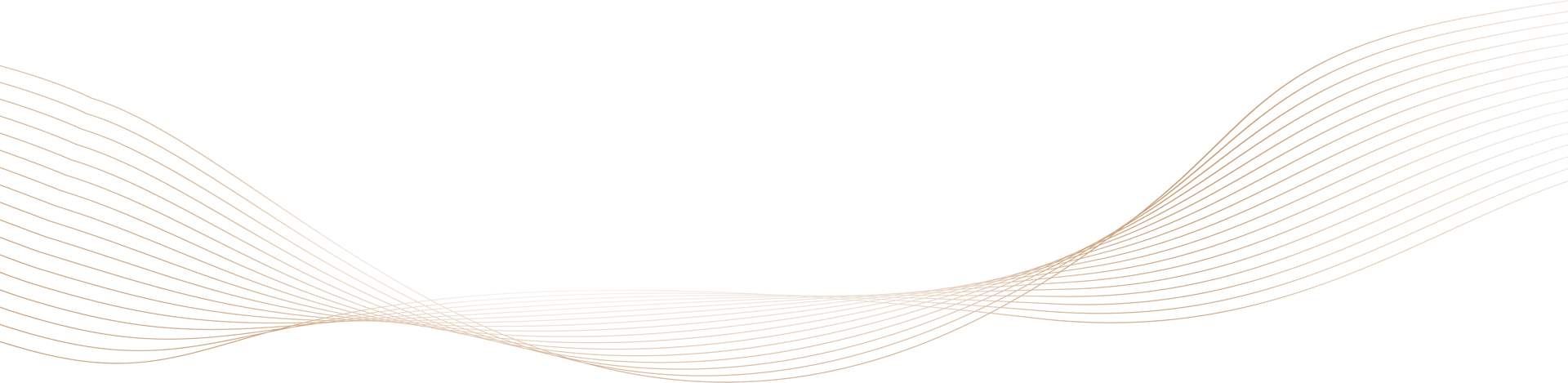 Theme color makes PPT more convenient to change. Adjust the spacing to adapt to Chinese typesetting, use the reference line in PPT.
PART 01
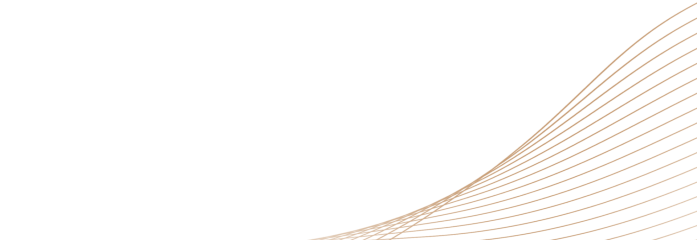 PART 01
Company profile
Enter the company name here
Enter your text message here, be concise, and be careful to check for spelling errors
Enter your text message here, be concise, and be careful to check for spelling errors
Enter
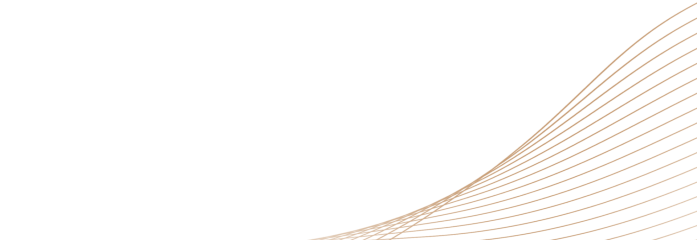 PART 01
Company profile
Text
Text
Enter your text information here, be concise, and be careful to check for spelling errors;
Enter your text information here, be concise, and be careful to check for spelling errors;
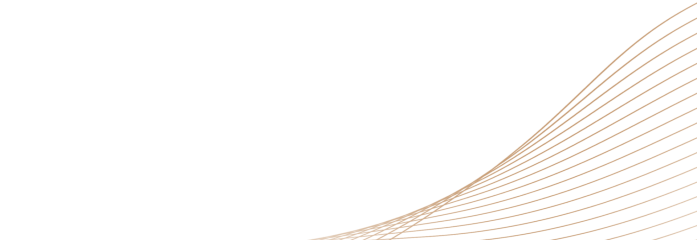 PART 01
Team introduction
The employee name
The employee name
Enter your title text here
The employee name
The employee name
Enter your text message here, be concise, and be careful to check for spelling errors......
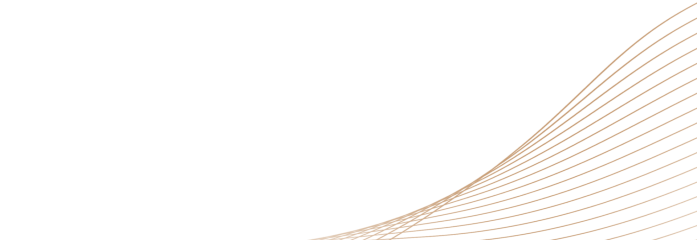 PART 01
The course of development
20XX
20XX
Enter the title
Enter the title
Enter the title
Enter the title
Please enter your text message here, please be concise
Please enter your text message here, please be concise
Please enter your text message here, please be concise
Please enter your text message here, please be concise
20XX
20XX
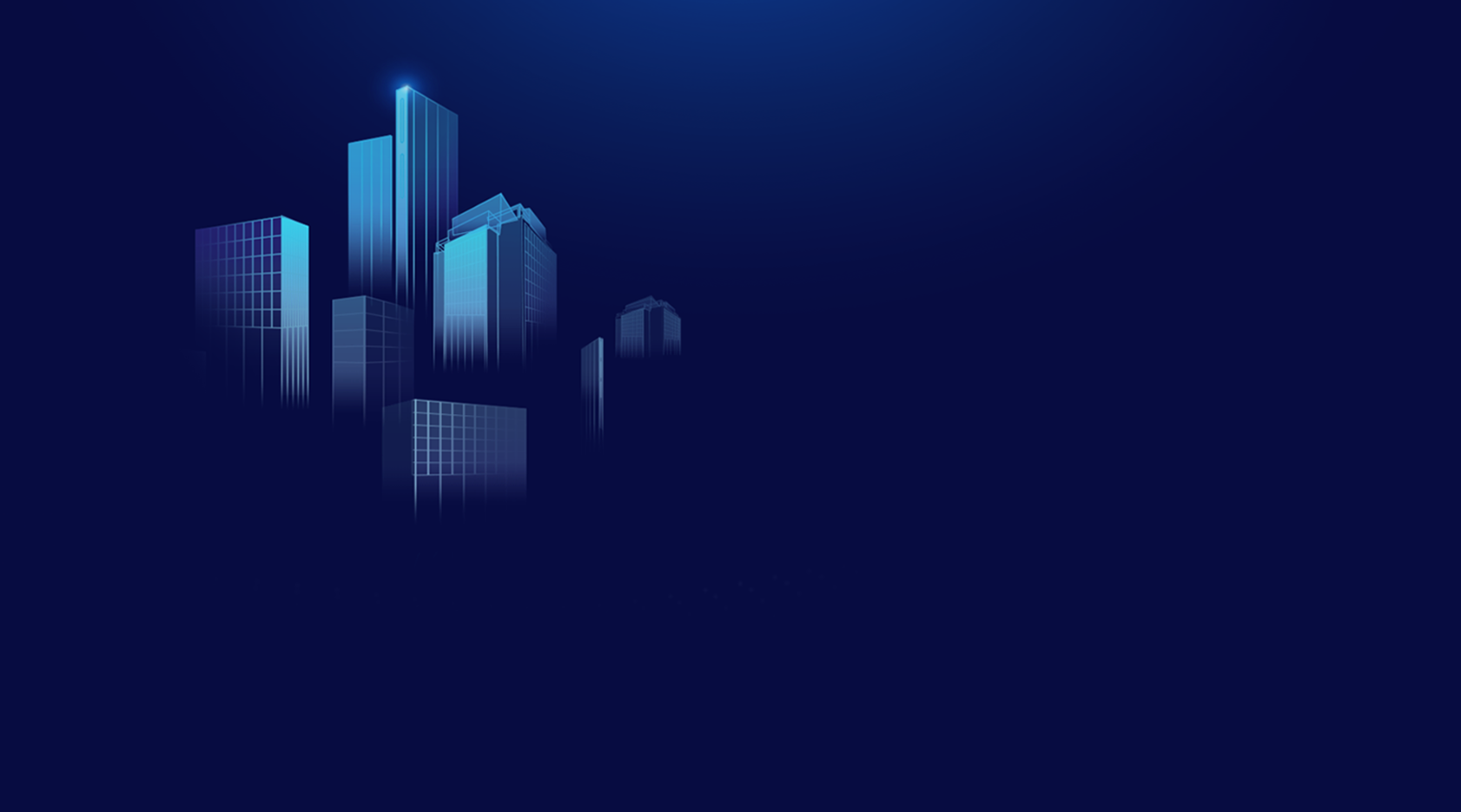 COMPANY PROFILE
Main business
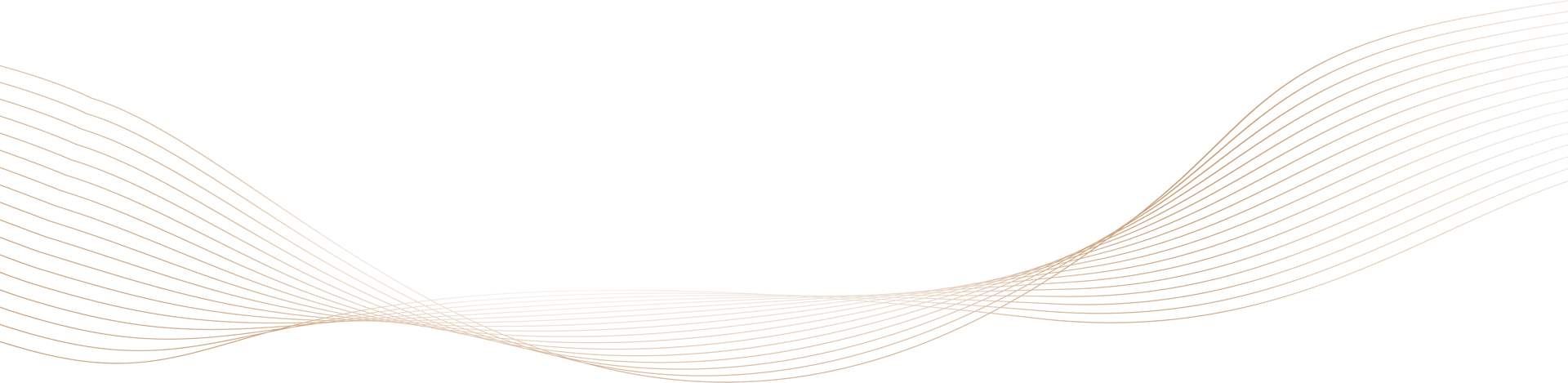 Theme color makes PPT more convenient to change. Adjust the spacing to adapt to Chinese typesetting, use the reference line in PPT.
PART 02
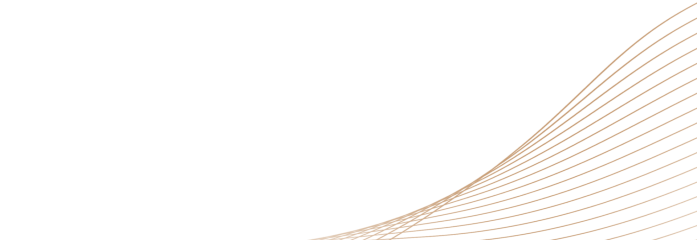 PART 02
Main business
Enter the title
Enter the title
Enter your text message here, be concise, and be careful to check for spelling errors
Enter your text message here, be concise, and be careful to check for spelling errors
Enter the company name
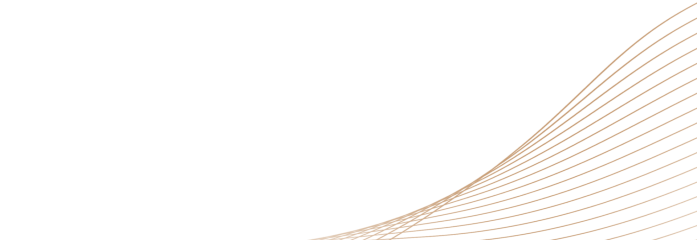 PART 02
Main business
3
2
1
Enter the title
Enter the title
Enter the title
Enter the title
Enter the title
Enter your text message here, be concise, and be careful to check for spelling errors
Enter your text message here, be concise, and be careful to check for spelling errors
Enter your text message here, be concise, and be careful to check for spelling errors
Enter your text message here, be concise, and be careful to check for spelling errors
Enter your text message here, be concise, and be careful to check for spelling errors
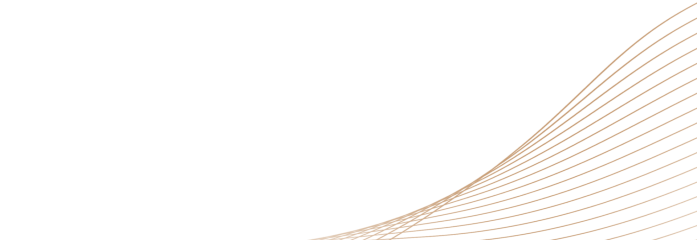 PART 02
Main business
25%
75%
25%
25%
75%
Keyword
75%
Keyword
Keyword
25%
75%
Keyword
Enter the title
Enter the title
Enter the title
Enter the title
Enter your text message here, be concise, and be careful to check for spelling errors
Enter your text message here, be concise, and be careful to check for spelling errors
Enter your text message here, be concise, and be careful to check for spelling errors
Enter your text message here, be concise, and be careful to check for spelling errors
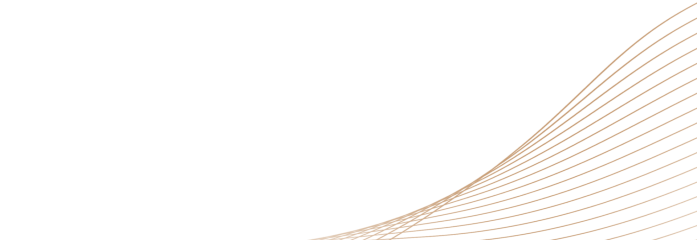 PART 02
Main business
Enter the title
Enter the title
Enter your text message here, be concise, and be careful to check for spelling errors
Enter your text message here, be concise, and be careful to check for spelling errors
20%
80%
Enter the title
Enter the title
Enter your text message here, be concise, and be careful to check for spelling errors
Enter your text message here, be concise, and be careful to check for spelling errors
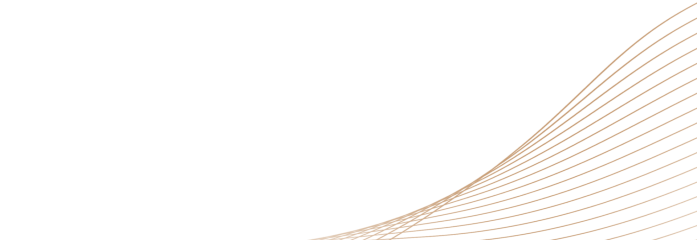 PART 02
Main business
Enter the title
Enter the title
Enter your text message here, be concise, and be careful to check for spelling errors
Enter the title
Enter your text message here, be concise, and be careful to check for spelling errors
Enter the title
Enter your text message here, be concise, and be careful to check for spelling errors
Enter your text message here, be concise, and be careful to check for spelling errors
PPTDownload http://www.1ppt.com/xiazai/
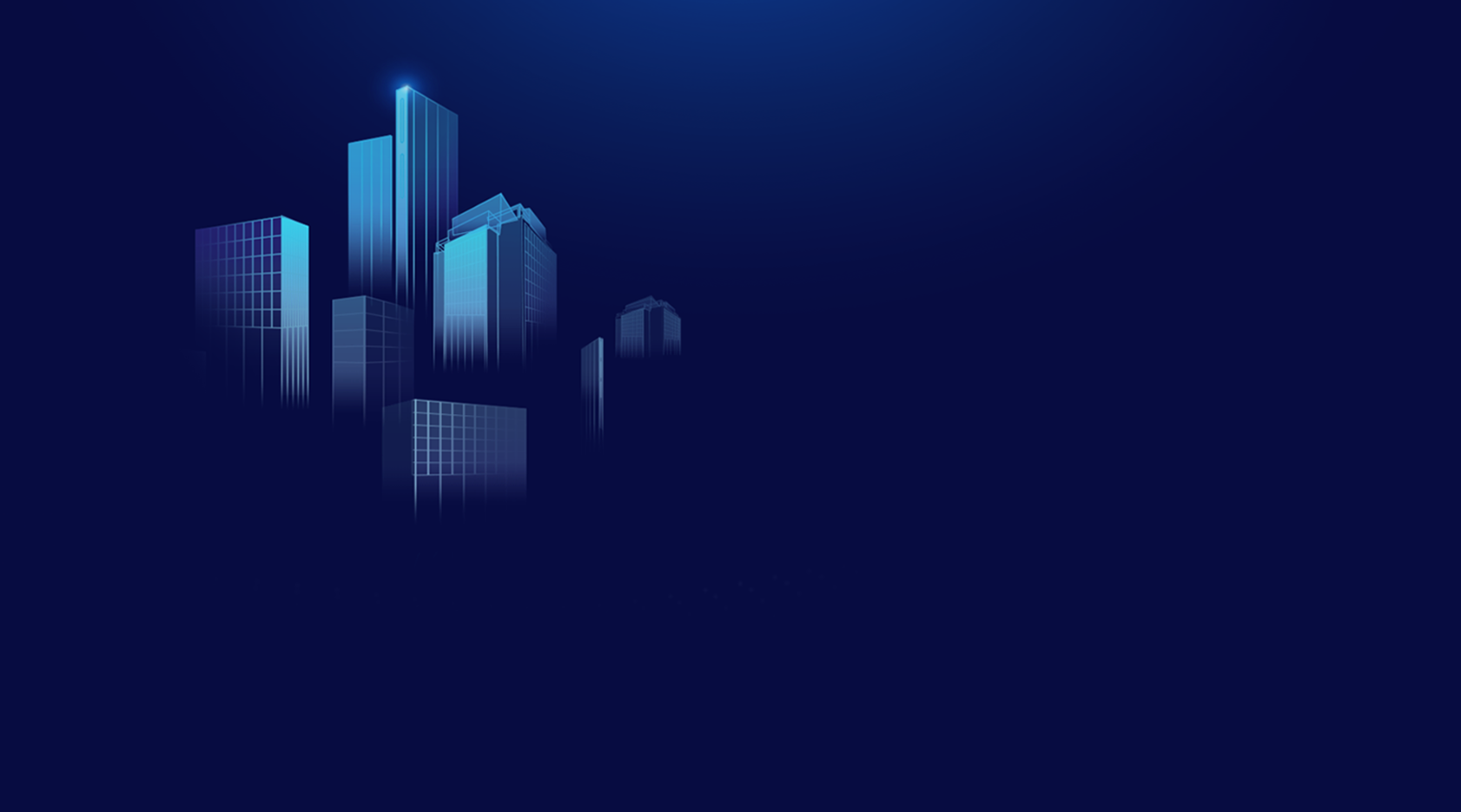 COMPANY PROFILE
Product introduction
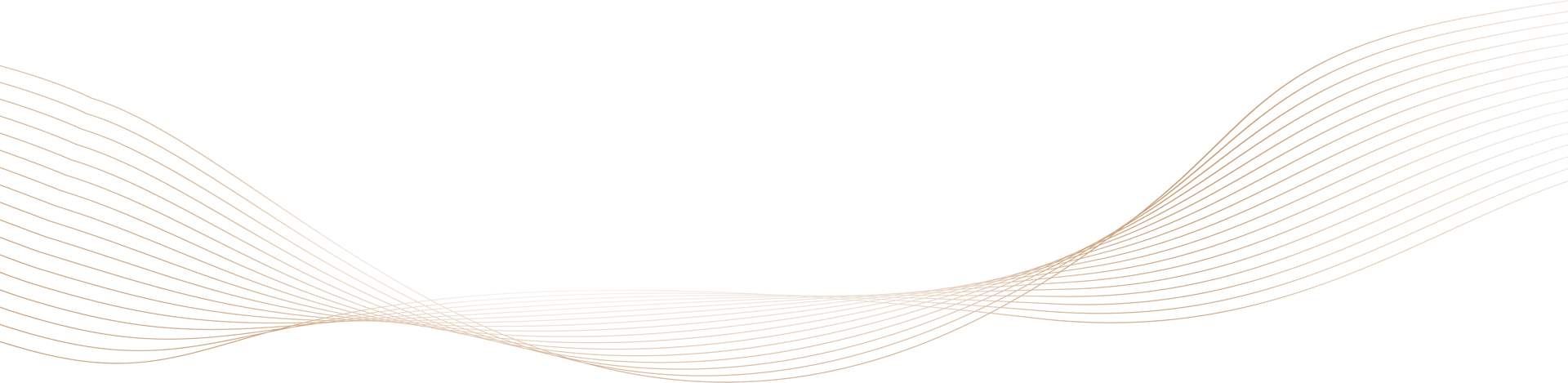 Theme color makes PPT more convenient to change. Adjust the spacing to adapt to Chinese typesetting, use the reference line in PPT.
PART 03
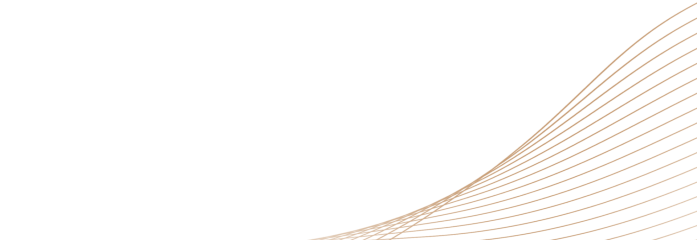 PART 03
Product introduction
Enter the 
title
12000
02
03
01
Enter the title
Enter the title
Enter the title
Enter your text message here, be concise, and be careful to check for spelling errors
Enter your text message here, be concise, and be careful to check for spelling errors
Enter your text message here, be concise, and be careful to check for spelling errors
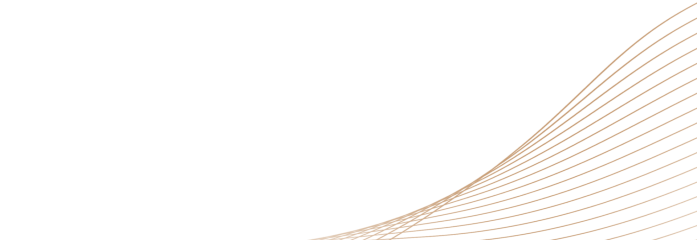 PART 03
Product introduction
Enter the title
Enter the title
Enter the title
Enter the title
Enter your text message here, be concise, and be careful to check for spelling errors
Enter your text message here, be concise, and be careful to check for spelling errors
Enter your text message here, be concise, and be careful to check for spelling errors
Enter your text message here, be concise, and be careful to check for spelling errors
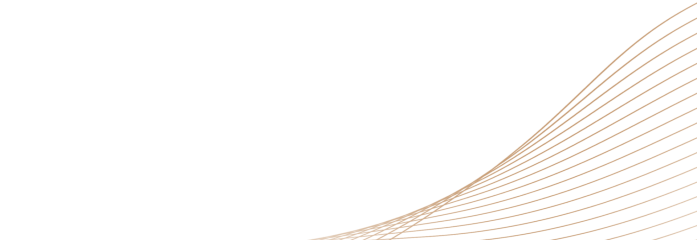 PART 03
Product introduction
Enter the title
Enter the title
Enter the title
Enter the title
Enter the title
Enter your text message here, be concise, and be careful to check for spelling errors
Enter your text message here, be concise, and be careful to check for spelling errors
Enter your text message here, be concise, and be careful to check for spelling errors
Enter your text message here, be concise, and be careful to check for spelling errors
Enter your text message here, be concise, and be careful to check for spelling errors
76%
78%
73%
49%
89%
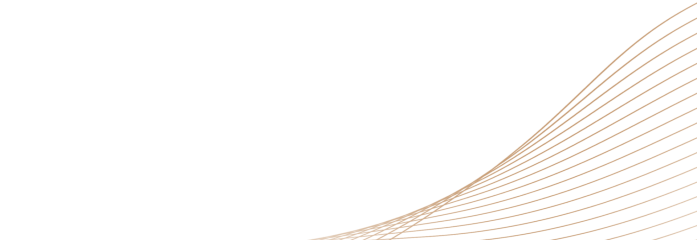 PART 03
Product introduction
Enter the title
Enter the title
Enter the title
Enter the title
Enter the title
Enter your text message here, be concise, and be careful to check for spelling errors
Enter your text message here, be concise, and be careful to check for spelling errors
Enter your text message here, be concise, and be careful to check for spelling errors
Enter your text message here, be concise, and be careful to check for spelling errors
Enter your text message here, be concise, and be careful to check for spelling errors
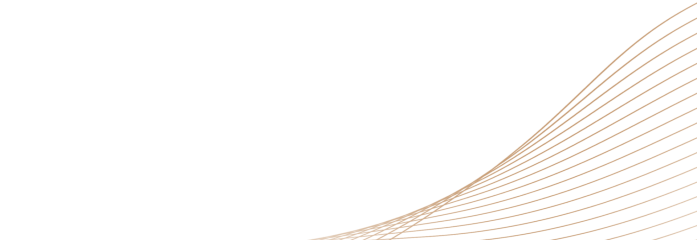 PART 03
Product introduction
01.Enter the title
Enter your text message here, be concise, and be careful to check for spelling errors
02.Enter the title
Enter your text message here, be concise, and be careful to check for spelling errors
03.Enter the title
Enter your text message here, be concise, and be careful to check for spelling errors
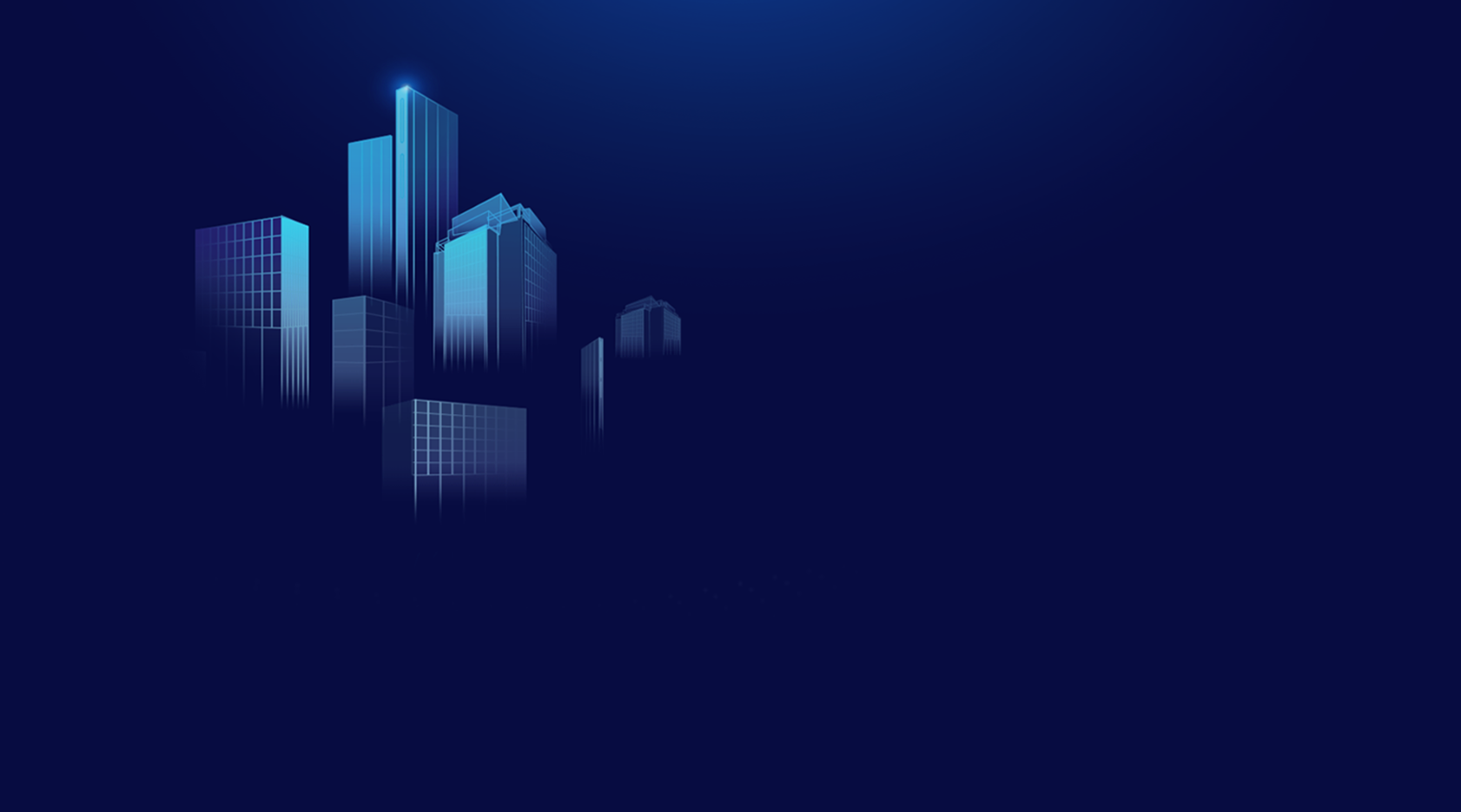 COMPANY PROFILE
Plan for the future
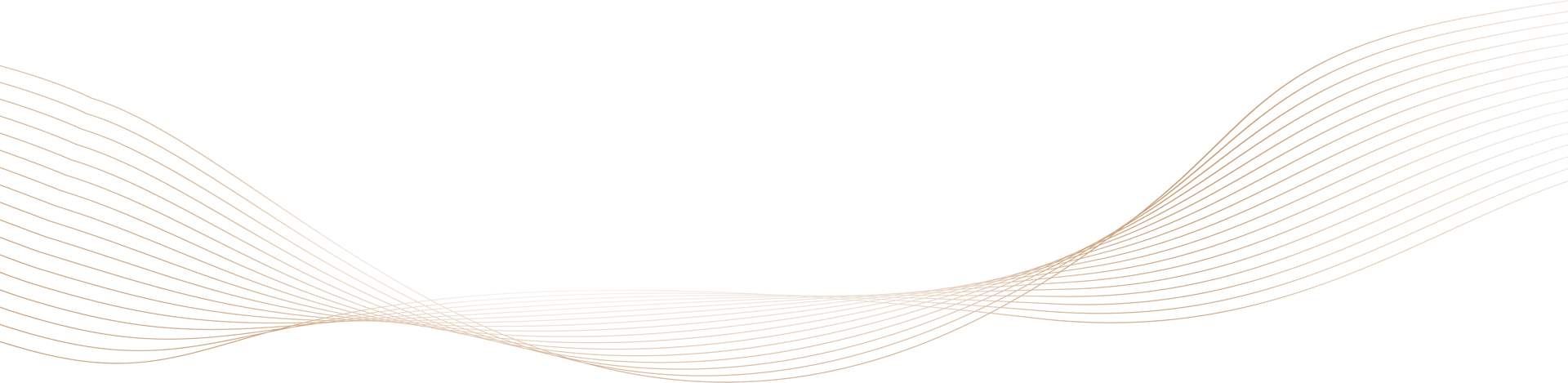 Theme color makes PPT more convenient to change. Adjust the spacing to adapt to Chinese typesetting, use the reference line in PPT.
PART 04
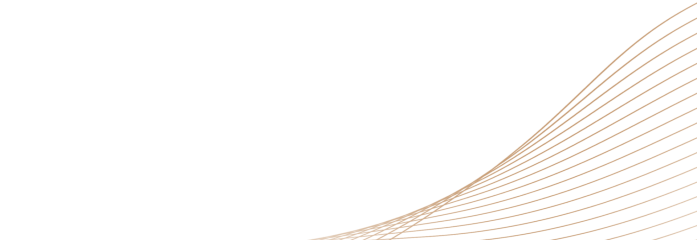 PART 04
Plan for the future
Enter the title
Enter your text message here, be concise, and be careful to check for spelling errors
Enter your text message here, be concise, and be careful to check for spelling errors
Enter the title
Enter the title
Enter your text message here, be concise, and be careful to check for spelling errors
Enter your text message here, be concise, and be careful to check for spelling errors
Enter the title
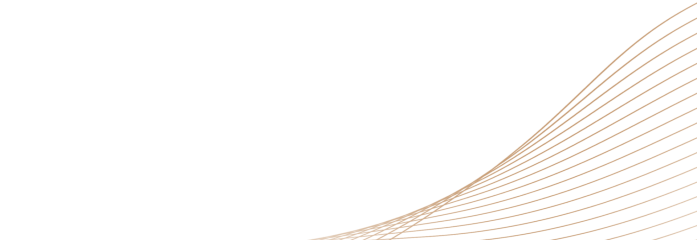 PART 04
Plan for the future
Enter the title
Enter the title
Enter the title
Enter the title
Enter the title
Enter your text information here
Enter your text information here
Enter your text information here
Enter your text information here
Enter your text information here
20XX
20XX
20XX
20XX
20XX
20XX
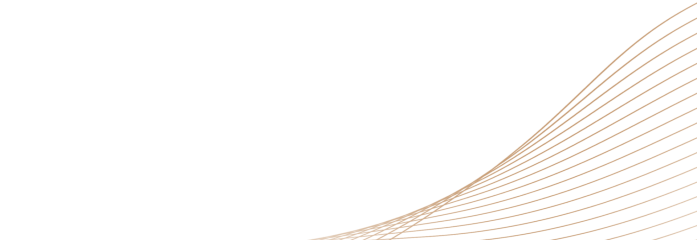 PART 04
Plan for the future
01.Enter the title
02.Enter the title
03.Enter the title
04.Enter the title
Enter your text information here
Enter your text information here
Enter your text information here
Enter your text information here
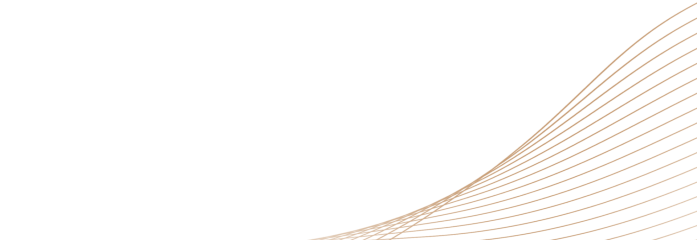 PART 04
Plan for the future
01.Enter the title
03.Enter the title
02.Enter the title
04.Enter the title
05.Enter the title
Please enter your text message here, please be concise
Please enter your text message here, please be concise
Please enter your text message here, please be concise
Please enter your text message here, please be concise
Please enter your text message here, please be concise
LOGO HERE
Thank you!
report:freeppt7.com
Time:2020.XX.XX
https://www.freeppt7.com